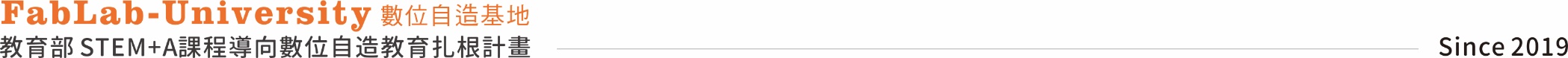 大綱
1.情境主題及目的
2.情境分析及情境流程圖(一)
3.情境流程圖 vs 程式流程圖(學生填空用) (一)
4.情境流程圖 vs 程式流程圖(教師用) (一)
5.程式流程圖 vs 積木程式堆疊(一)
6.情境2
7.程式流程圖 vs 積木程式堆疊(二)
情境主題及目的
(1) 情境主題：走不出的結界
(2) 情境目的：
	1.讓小車在黑圈內移動而且不會超出線。
情境分析及情境流程圖(一)
(3) 情境分析：
1.小車沒壓線往前直走2.小車左循跡壓線後退再右轉3.小車右循跡壓線後退再左轉
(4) 情境流程圖:
程式開始
左循跡壓線
後退再右轉
右循跡壓線
後退再左轉
直走
情境流程圖 vs 程式流程圖(學生填空用) (一)
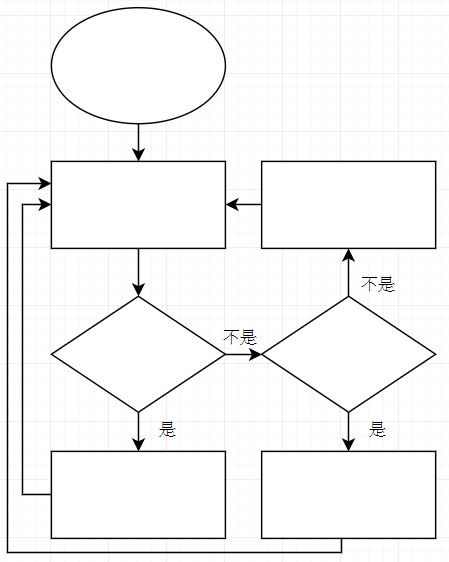 (4) 情境流程圖:
(5) 程式流程圖
程式開始
左循跡壓線
後退再右轉
右循跡壓線
後退再左轉
直走
情境流程圖 vs 程式流程圖(教師用) (一)
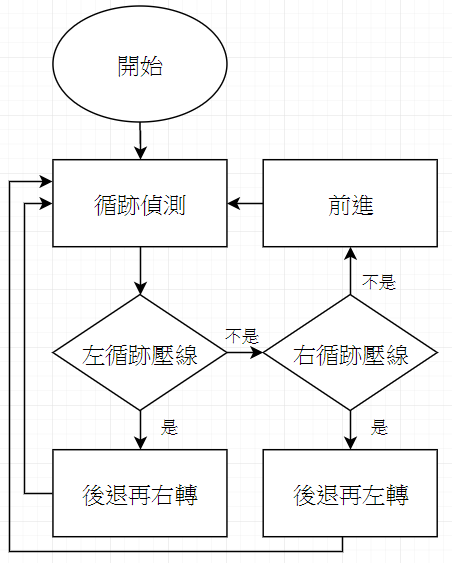 (4) 情境流程圖:
(5) 程式流程圖
程式開始
左循跡壓線
後退再右轉
右循跡壓線
後退再左轉
直走
程式流程圖 vs 積木程式堆疊(一)
(5) 程式流程圖
(6) 積木程式堆疊
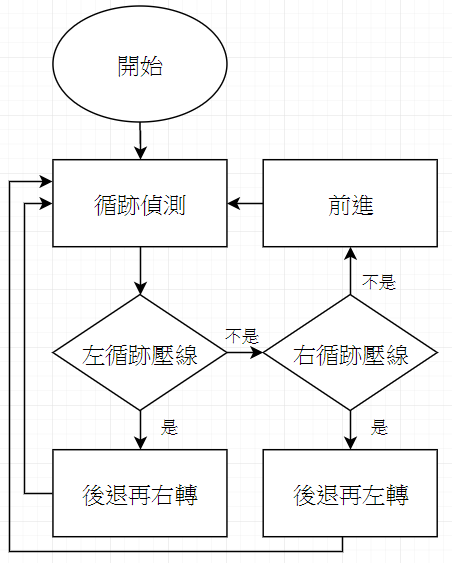 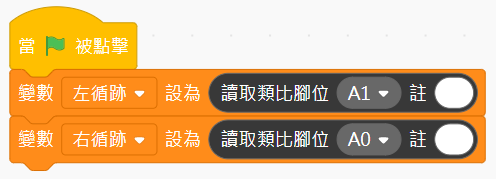 請依照實際腳位設定
程式 1
程式流程圖 vs 積木程式堆疊(一)
(6) 積木程式堆疊 (副程式)
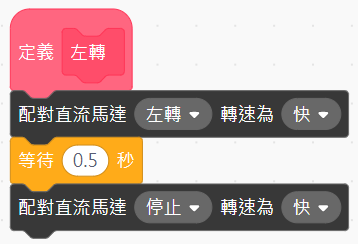 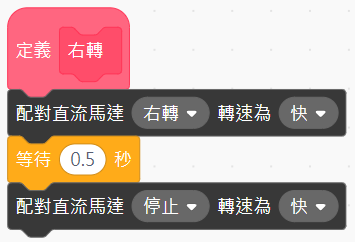 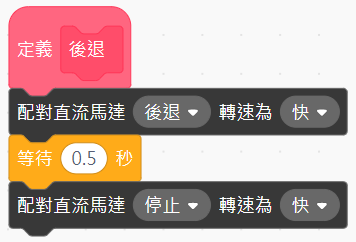 程式流程圖 vs 積木程式堆疊(一)
(5) 程式流程圖
(6) 積木程式堆疊
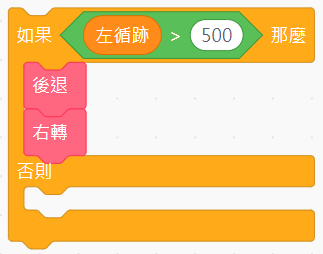 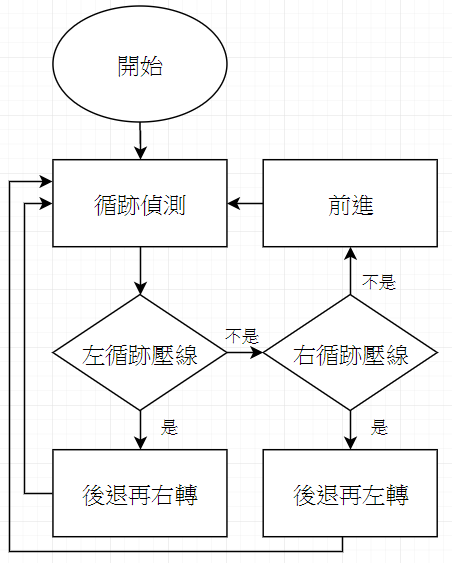 此數值依場地、光線等因素自行調整
程式 2
程式流程圖 vs 積木程式堆疊(一)
(5) 程式流程圖
(6) 積木程式堆疊
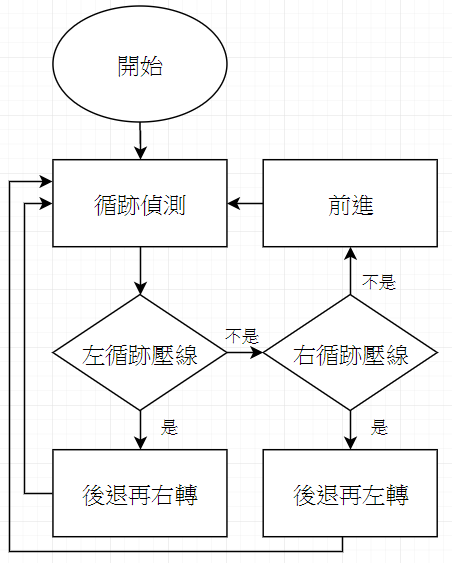 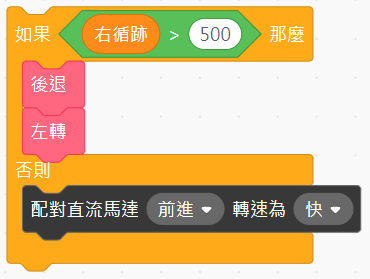 此數值依場地、光線等因素自行調整
程式 3
程式流程圖 vs 積木程式堆疊(一)
(5) 程式流程圖
(6) 積木程式堆疊
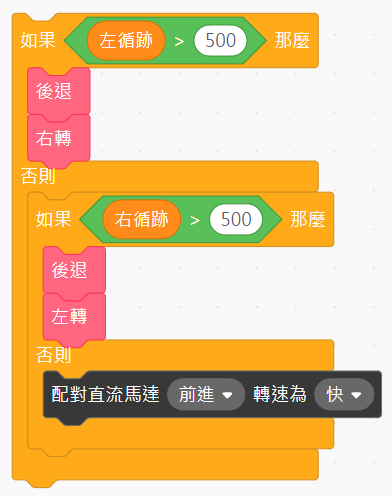 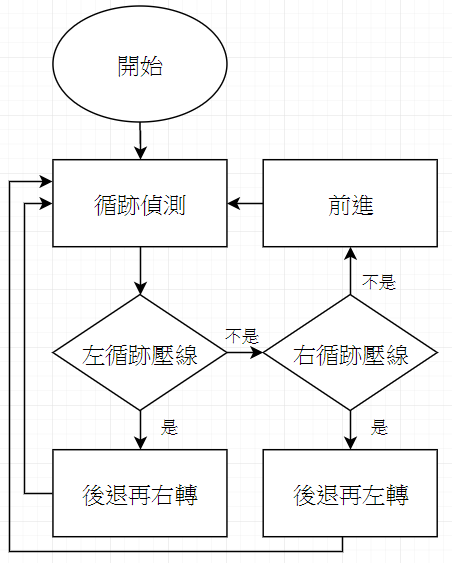 程式 2+3
程式流程圖 vs 積木程式堆疊(一)
(5) 程式流程圖
(6) 積木程式堆疊
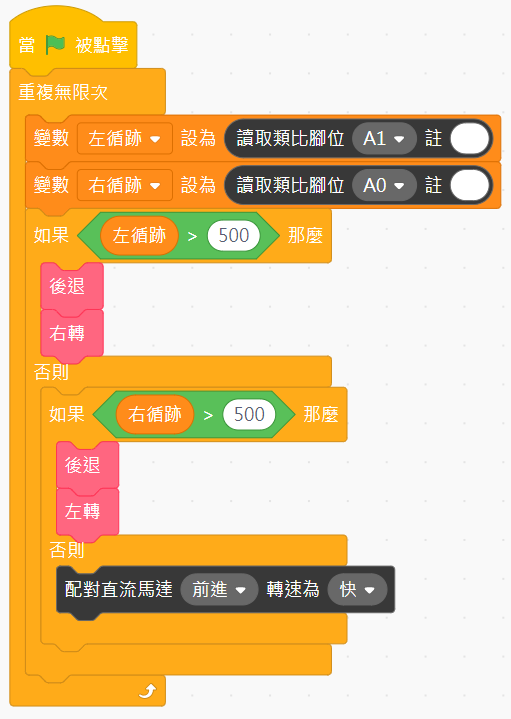 程式 1+2+3 重複無限次
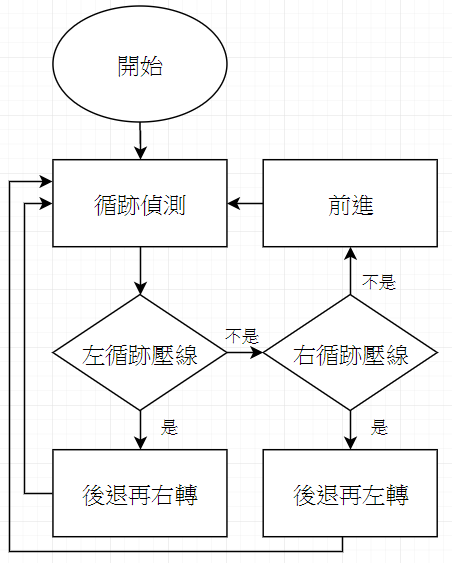 情境2
模擬人因為走不出結界而慌張失措亂走一通。

跟情境1的差別是:
1.後退、左轉和右轉的等待時間為隨機。
2.小車壓線後，先後退然後隨機左轉或右轉。
程式流程圖 vs 積木程式堆疊(二)
(6) 積木程式堆疊 (副程式)
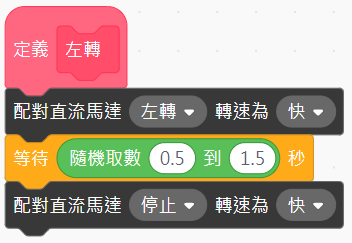 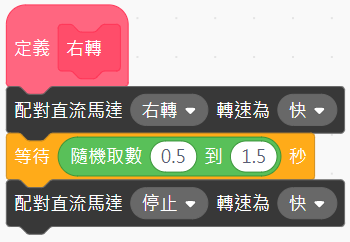 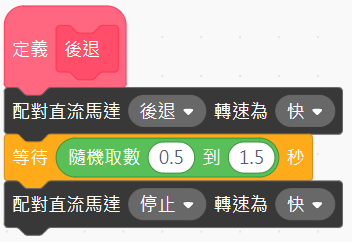 等待時間可以自行設定範圍
程式流程圖 vs 積木程式堆疊(二)
(5) 程式流程圖(副程式)
(6) 積木程式堆疊 (副程式)
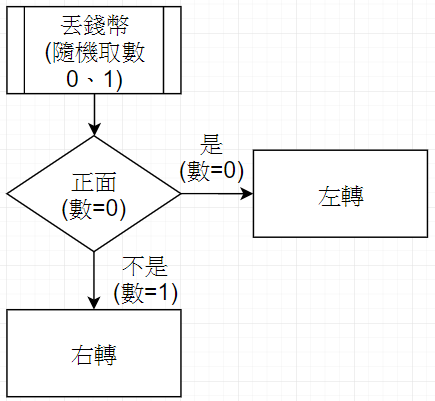 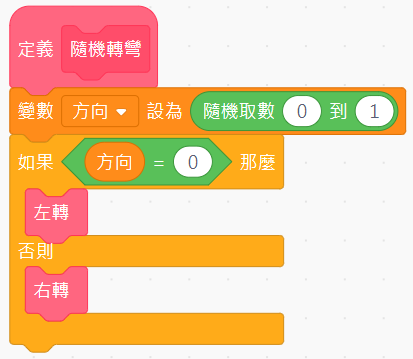 可用丟錢幣決定左轉或右轉的例子來解釋
程式流程圖 vs 積木程式堆疊(二)
(5) 程式流程圖
(6) 積木程式堆疊
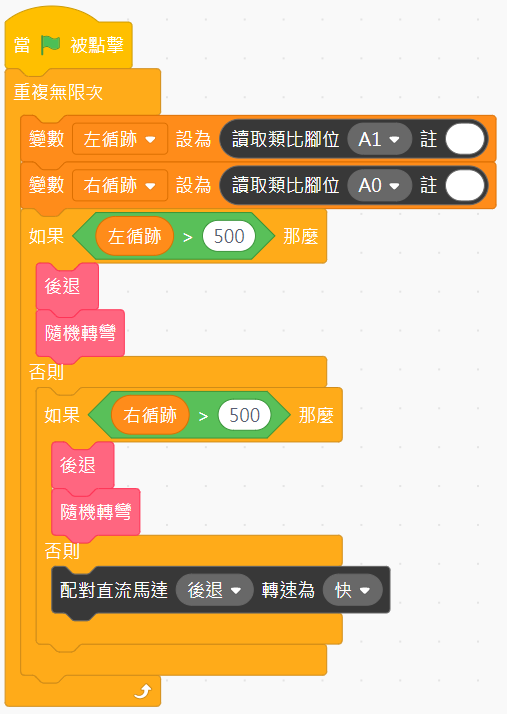 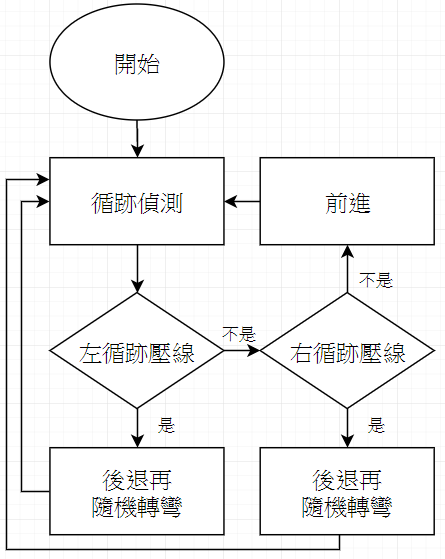